Реализация губернаторского проекта в 
Образовательных Организациях  Улуг-Хемского кожууна
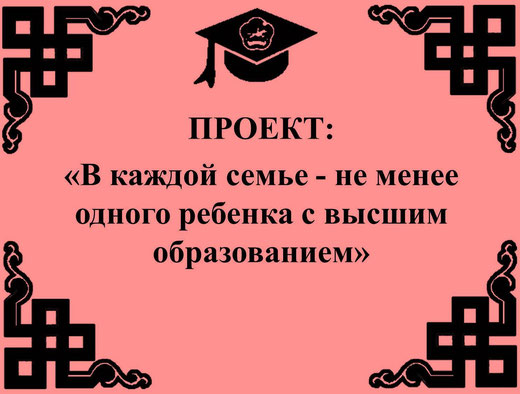 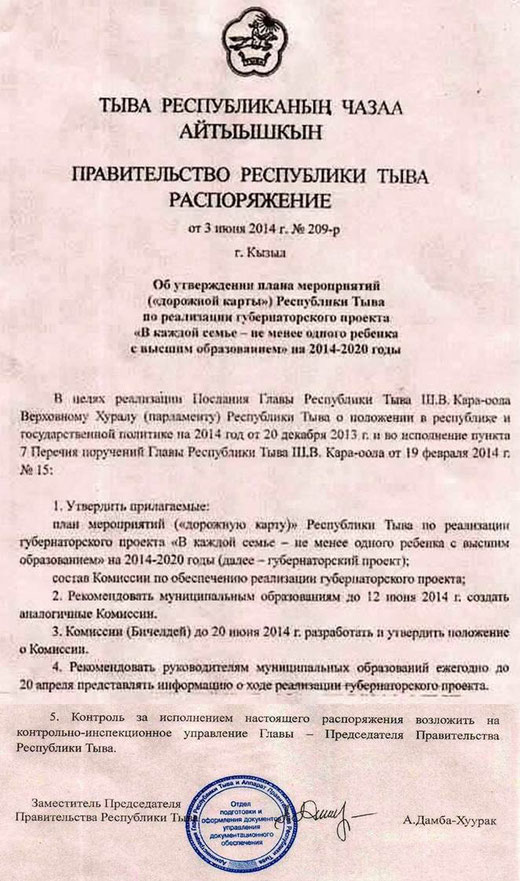 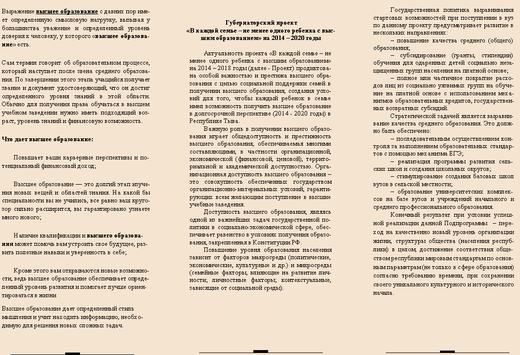 Данные в разрезе Образовательных организаций Улуг-Хемского кожууна    участников  проекта  ОРВО  за последние 4 года
Социальный паспорт участников губернаторского проекта «В каждой семье не менее одного ребенка с высшим образованием»Улуг-Хемского   кожууна на 2017-2018 учебный год
Распределение  участников   ОРВО  по классам  Улуг-Хемского кожууна на 29.09.2017г
Составлена   и утверждена Постановлением Администрации  Улуг-Хемскогокожууна  от 12.09. 2017. № 531Смета расходов на реализацию мероприятий в рамках губернаторского проекта «В каждой семье — не менее одного ребенка с высшим образованием»
Распределение студентов по учебным заведениям РФ и ТывГУ.
Распределение поступивших  участников проекта ОРВО Улуг-Хемского кожууна
с 2014 по 2017 годы  по городам:
Цели и задачи на 2018 год
- учет, формирование базы данных выпускников 2018 года;
-проведение эффективной профориентационной работы с обучающимися, с выпускниками текущего года; 
- обеспечение участия во Всероссийских олимпиадах талантливых и способных обучающихся из семей, не имеющих в семье детей с высшим образованием;
-обеспечение качества образования на всех этапах обучения (довузовская подготовка выпускников по выбранным направлениям подготовки);
-комплексная работа по социализации выпускников (обеспечение правовой и общекультурной грамотности, анкетирование и диагностика в определении профнамерений выпускников республики с использованием различных методик);
 -обеспечение условий каждому выпускнику образовательной организации с обязательным получением аттестата зрелости (осознанный выбор выпускником будущей профессии, правильный выбор вуза и направления подготовки в вузе, подготовка к сдаче ОГЭ, сдача ЕГЭ, поступление в вуз);
-учет, сопровождение студентов в период обучения в вузе с 1 по 5 курс (отслеживание успеваемости студентов-первокурсников в период адаптации в новых условиях, адресная помощь каждому студенту, окончание студентом вуза с получением диплома о высшем образовании);
-учет и формирование базы данных выпускников 2018 года по итогам поступления в вузы РФ;
-аналитический отчет в разрезе образовательных организаций кожууна.
Сохранение численности контингента детей, которые поступили в вузы страны по итогам 2017 года и студентов, обучающихся в вузах страны, от отчислений из вузов по неуважительной причине; продолжение работы по выявлению профессиональных намерений выпускников 2017 года с обеспечением качества обучения в профильных и предпрофильных классах образовательных организаций Республики Тыва.
Выводы:
1.Сопровождение студентов в период обучения в вузе с 1 по 5 курс (отслеживание успеваемости студентов-первокурсников в период адаптации в новых условиях, адресная помощь каждому студенту, окончание студентом вуза с получением диплома о высшем образовании);
2. Продолжение работы по выявлению профессиональных намерений выпускников 2017-2018  учебного года  обеспечением качества обучения в профильных и предпрофильных классах образовательных организаций    Улуг-Хемского кожууна.
3.По мере предоставления документов  студентами - участниками ОРВО  придерживаться  Постановлением администрации Улуг-Хемского кожууна  от 12 сентября 2017г.№531  «О мерах социальной поддержки обучающихся в образовательных организациях высшего образования в рамках губернаторского проекта «В каждой семье – не менее одного ребенка с высшим образованием» на 2018 год»